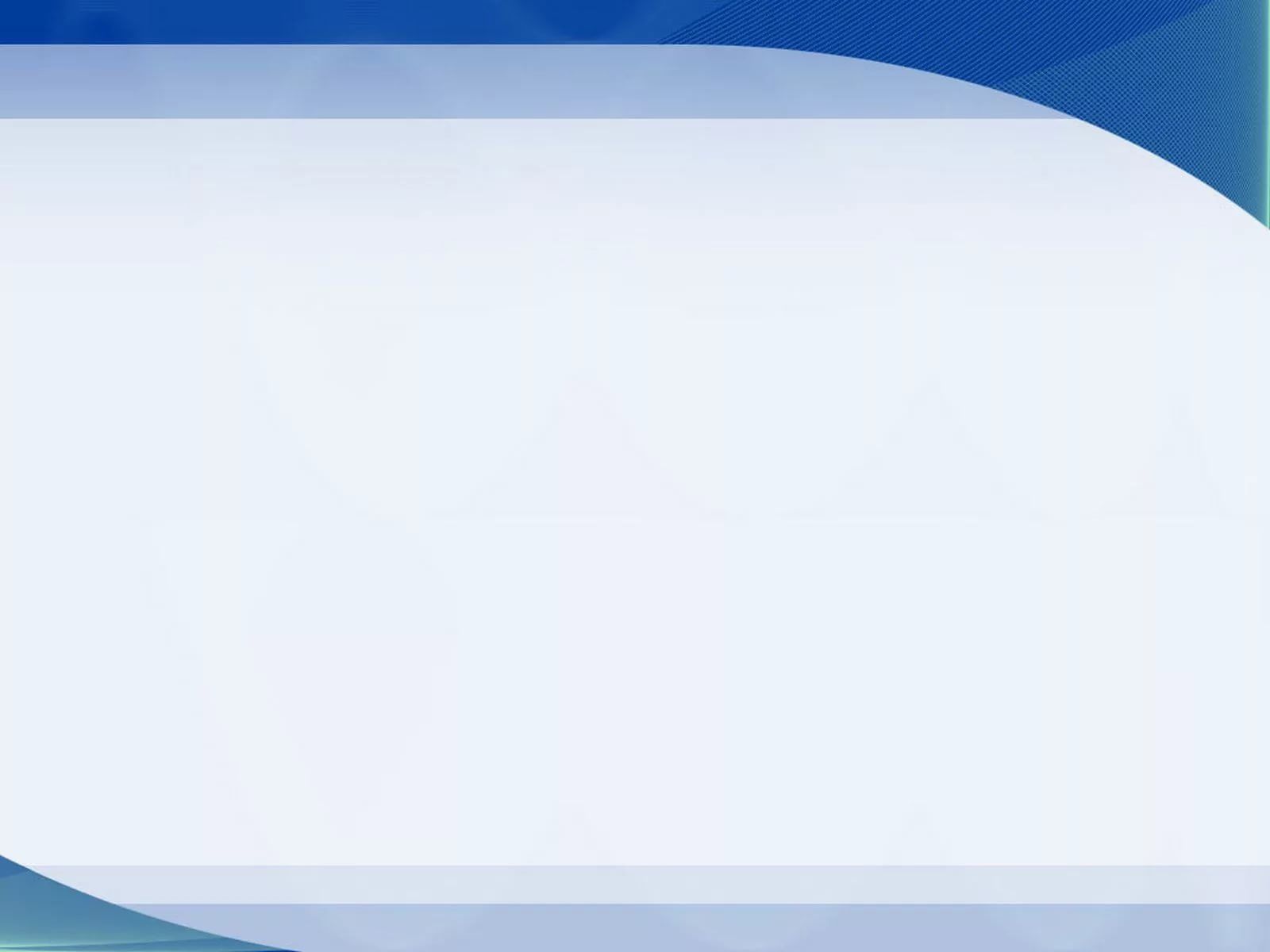 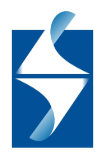 Акционерное общество 
"Республиканский специализированный регистратор 
"Якутский Фондовый  Центр"
Григорьева И.Р. 
Генеральный директор
Форум корпоративного управления

Особенности эмиссии ценных бумаг 
в АО с долей государства


24.04.2024 г.
г. Якутск
1
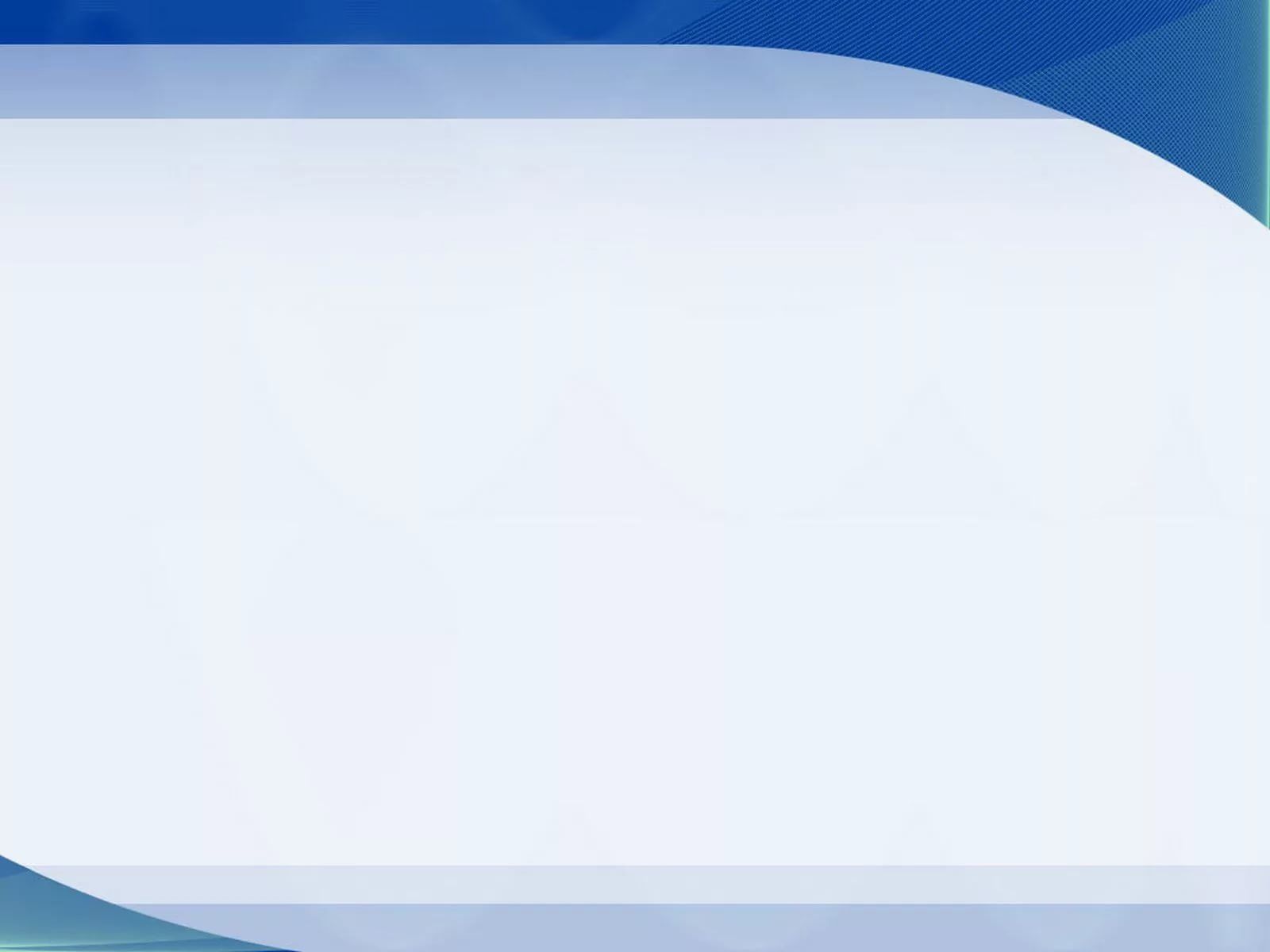 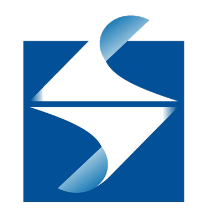 АО РСР «Якутский Фондовый Центр»
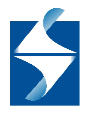 Акционерное общество 
"Республиканский специализированный регистратор 
"Якутский Фондовый  Центр"
Дата создания – 1993 г.
Член НП ПАРТАД с 1995 г.
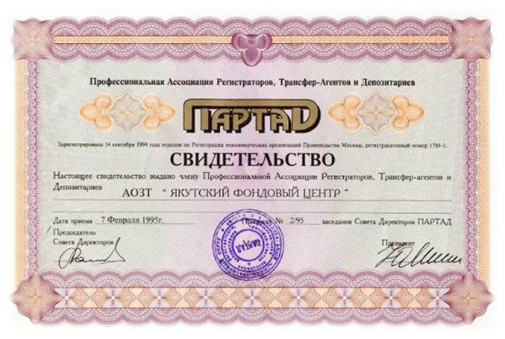 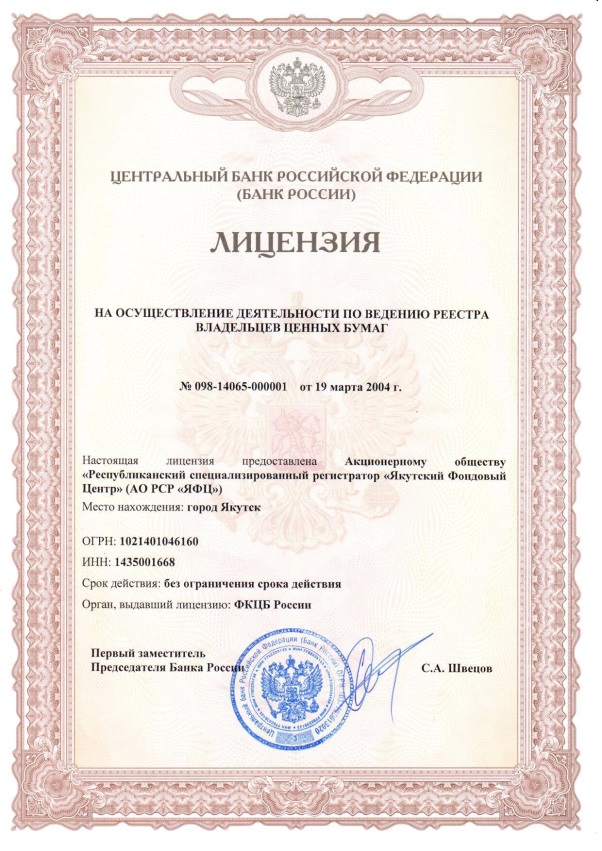 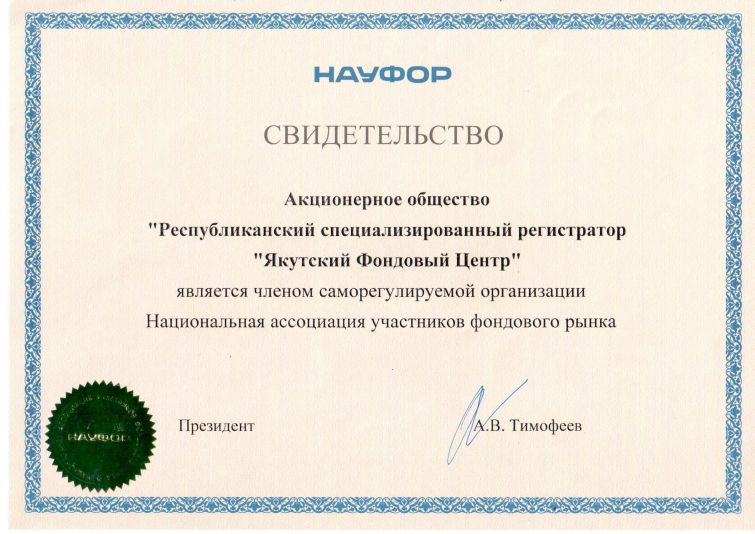 Лицензия Банка России от 19 марта 2004 г. бессрочная
Член СРО НАУФОР с XI.2023
2
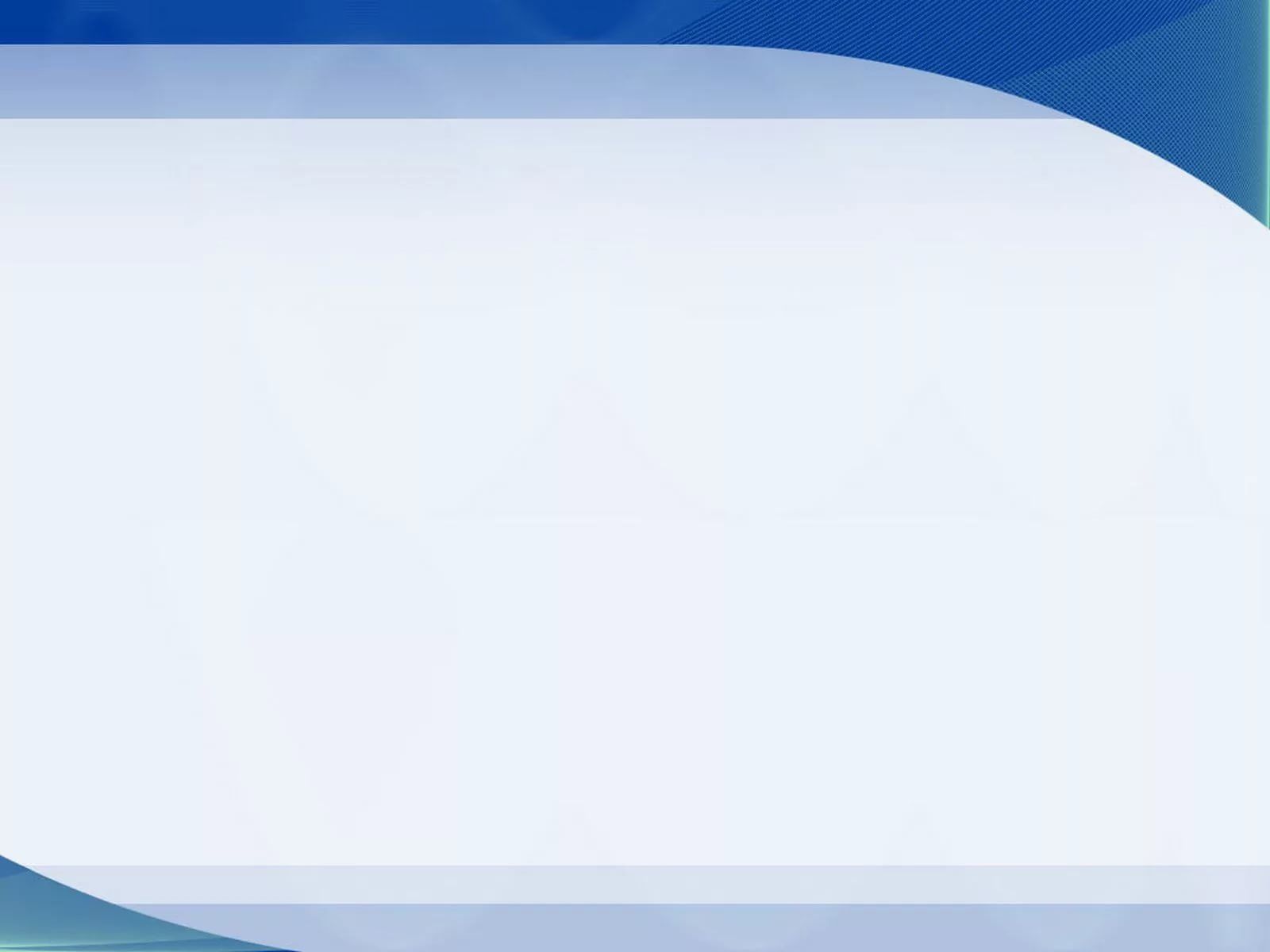 Состояние регистраторской отрасли в РФ
(Современное состояние)
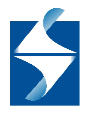 Акционерное общество 
"Республиканский специализированный регистратор 
"Якутский Фондовый  Центр"
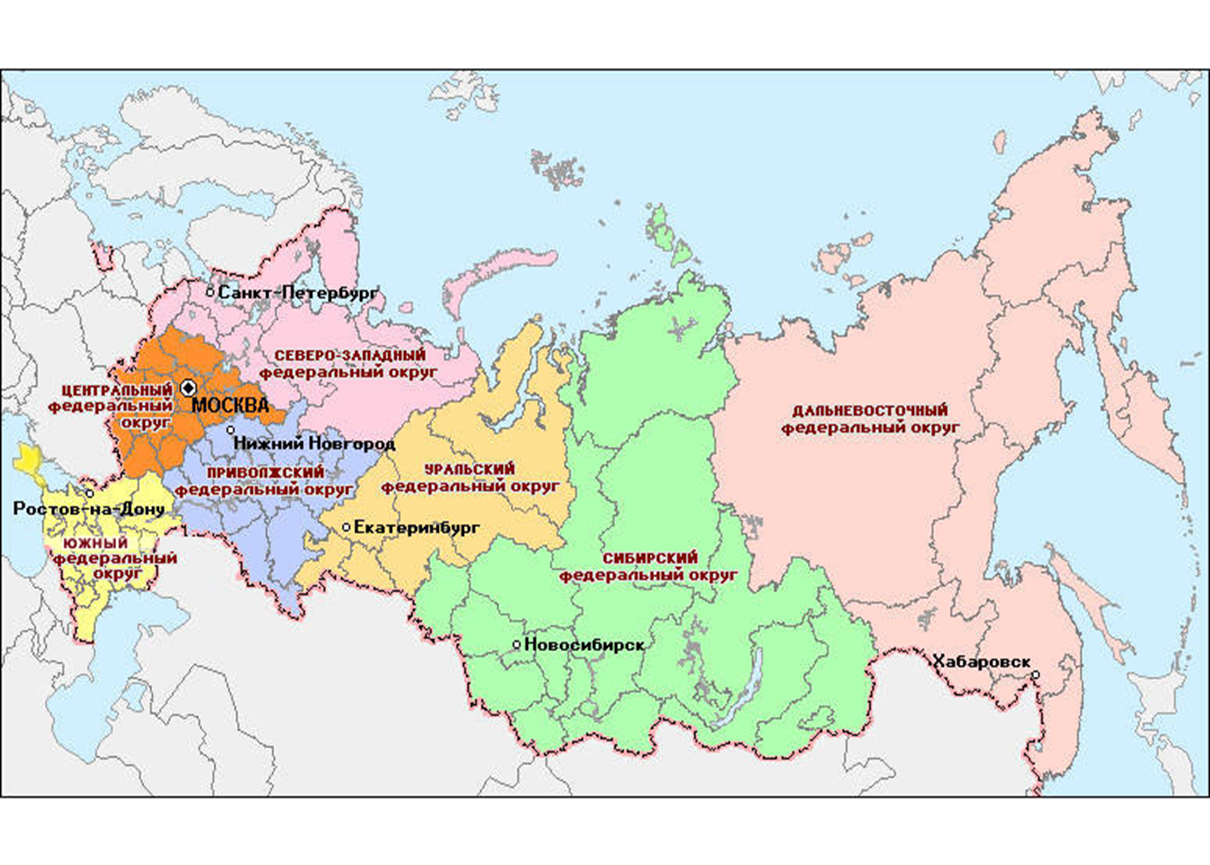 2
19
1
3
3
Якутск
2
1
3
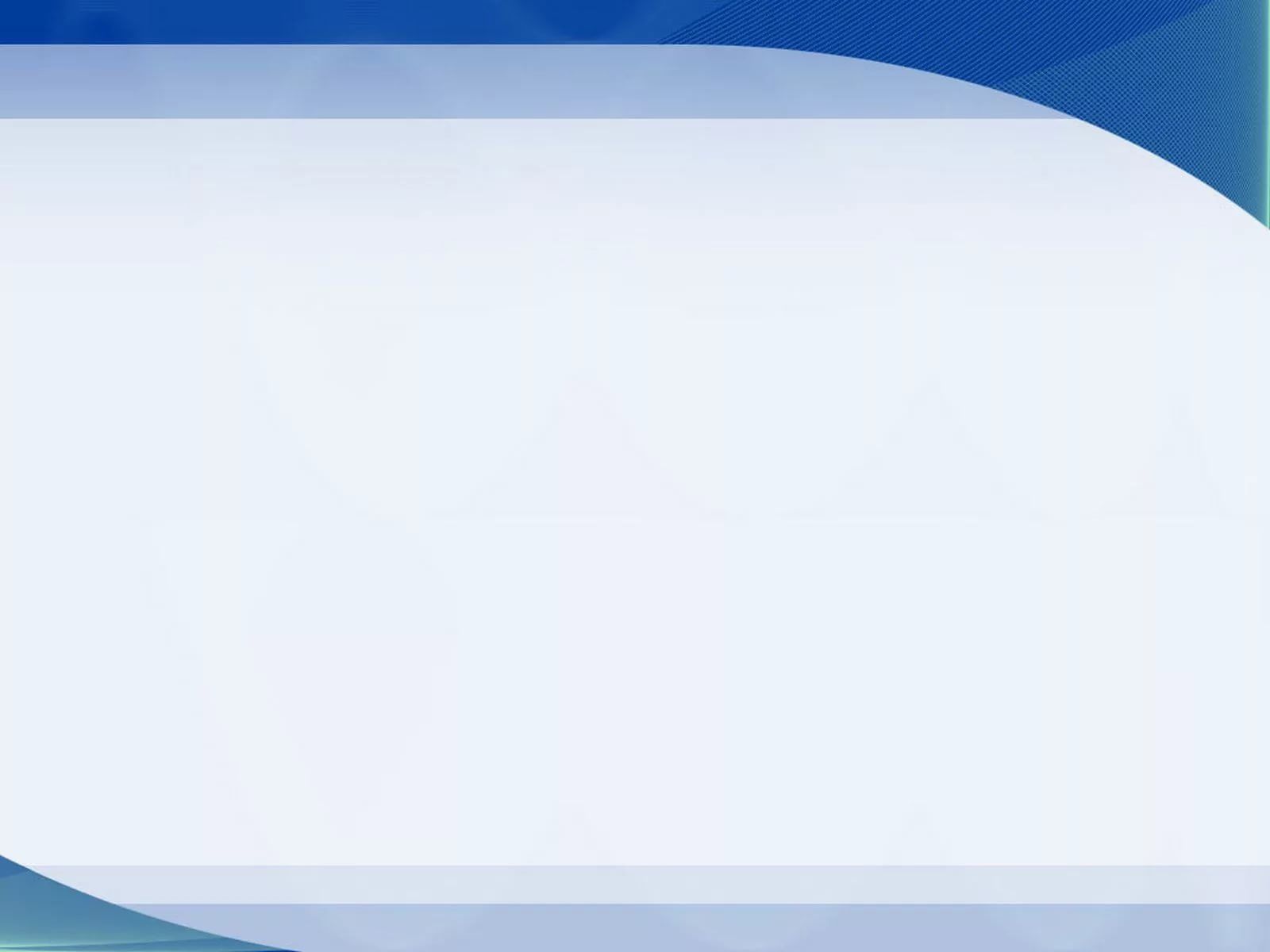 Якутский Фондовый Центр - регистратор
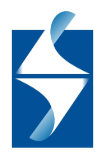 Акционерное общество 
"Республиканский специализированный регистратор 
"Якутский Фондовый  Центр"
Годовой отчет Банка России за 2023 год (табл. 10)
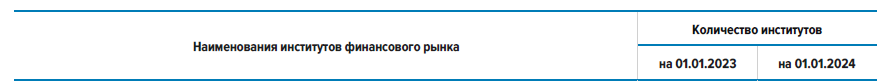 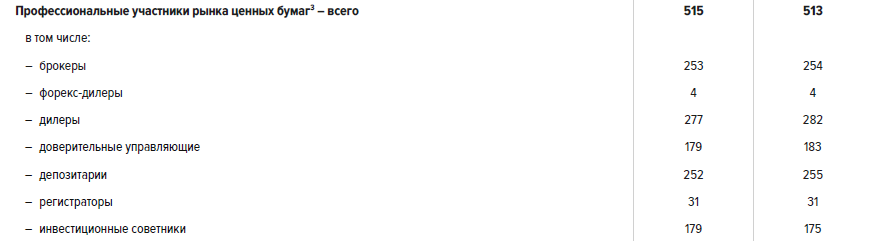 4
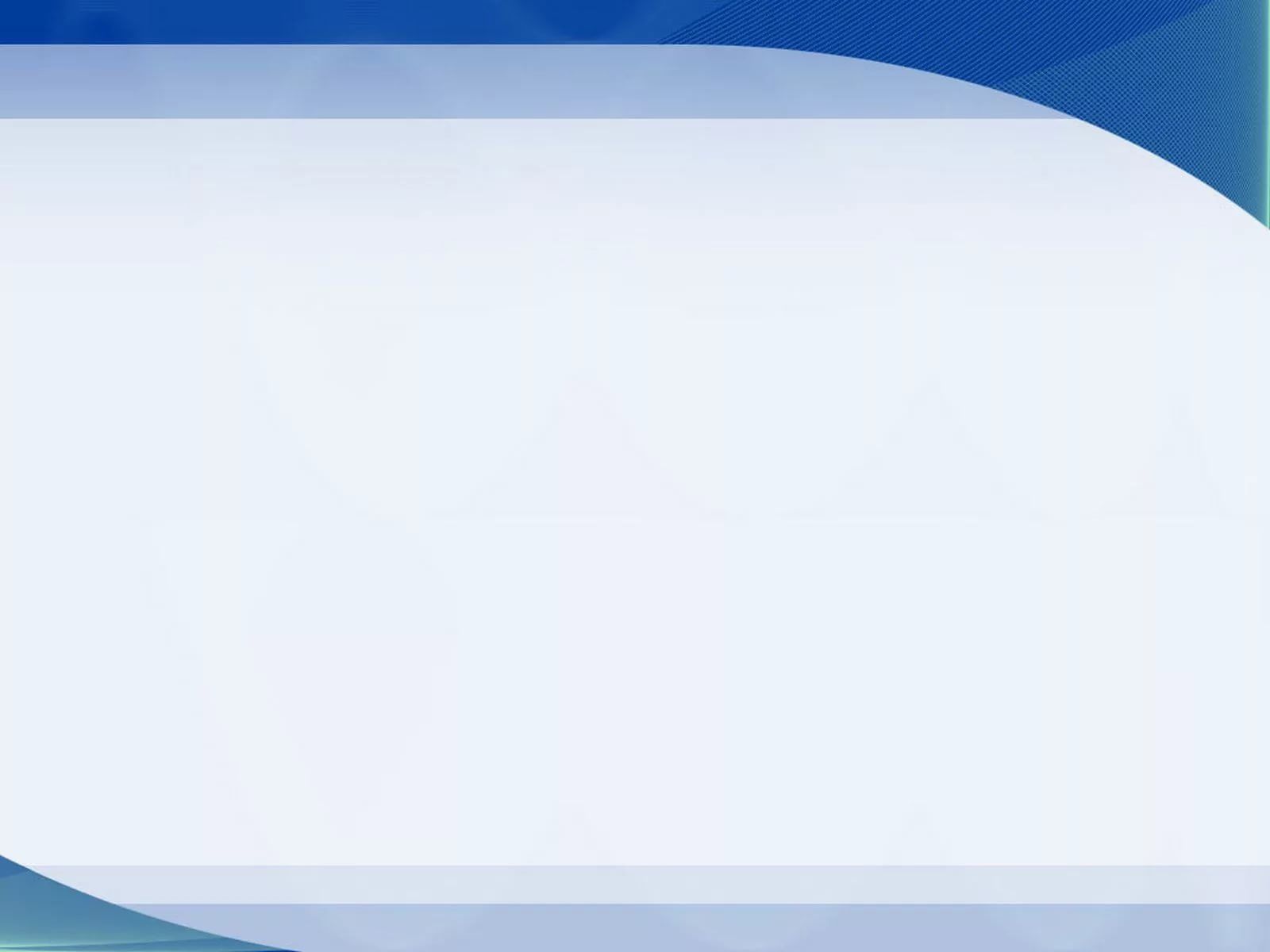 Якутский Фондовый Центр - регистратор
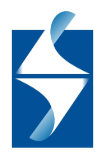 Акционерное общество 
"Республиканский специализированный регистратор 
"Якутский Фондовый  Центр"
ЯФЦ – профучастник рынка ценных бумаг, регистратор
Статья 8 Федерального закона «О рынке ценных бумаг» 
(Деятельность по ведению реестра):

сбор, фиксация, обработка, хранение данных, 
составляющих реестр владельцев ценных бумаг 
или реестр акций непубличного акционерного общества в виде
 цифровых финансовых активов, 
и предоставление информации из таких реестров

Выполнение функций счетной комиссии (ст. 56 ФЗ АО)
Выполнение функций платежного агента при выплате доходов на ЦБ 
(ст. 42 ФЗ АО)
Исполнение операций в реестре при проведении корпоративных действий (выкупы, обязательные предложения)
Консультационные услуги в пределах полномочий регистратора
5
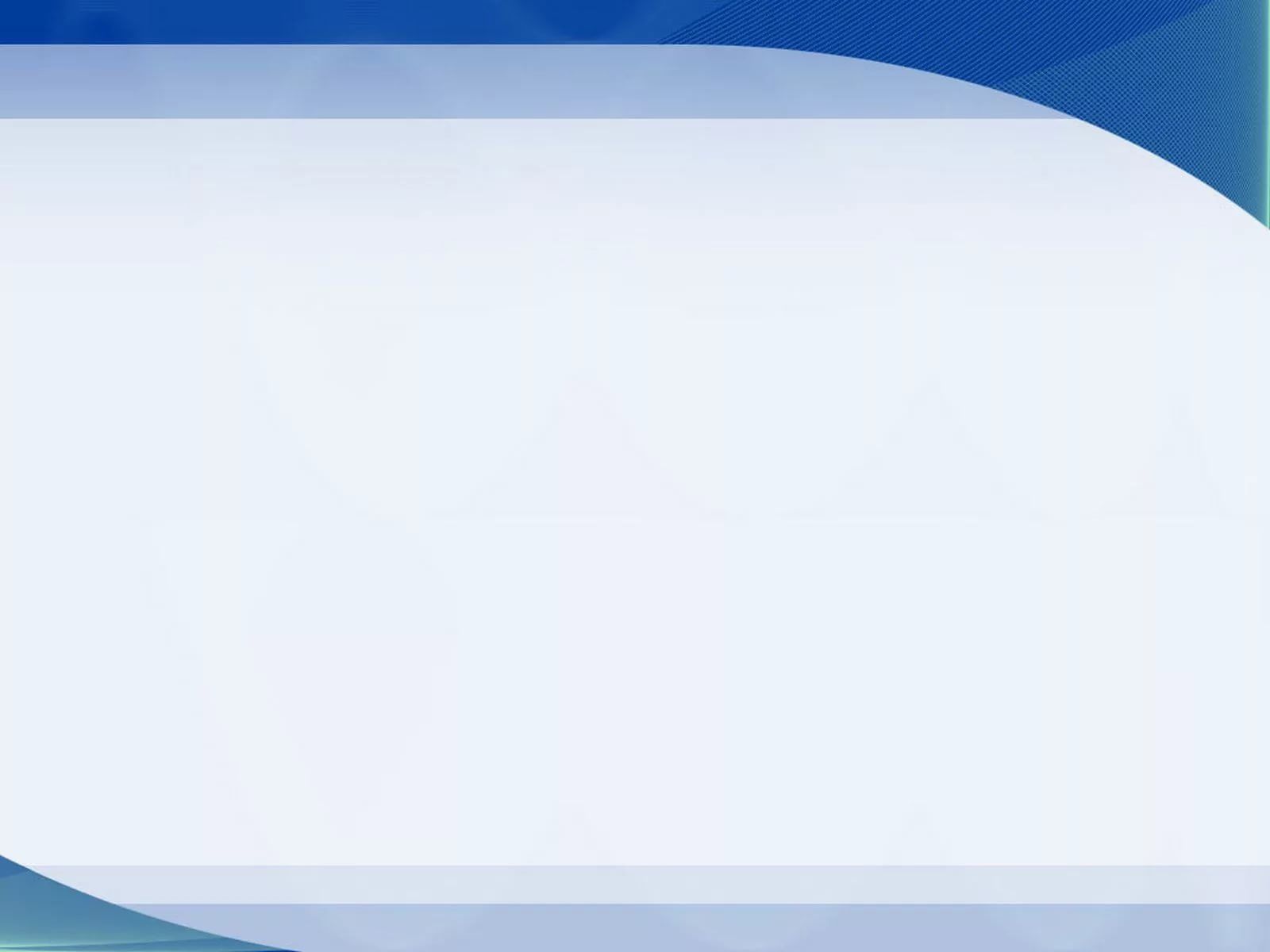 Якутский Фондовый Центр - регистратор
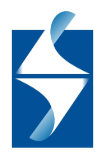 Акционерное общество 
"Республиканский специализированный регистратор 
"Якутский Фондовый  Центр"
Эмиссия ценных бумаг
Закон о рынке ценных бумаг (гл. V ФЗ "О рынке ценных бумаг"), ФЗ № 514 (2018 год) 
Стандарты эмиссии ценных бумаг (Положение Банка России от 19 декабря 2019 
 N 706-П)
2019 год
Масштабные изменения в  процедуры эмиссии
6
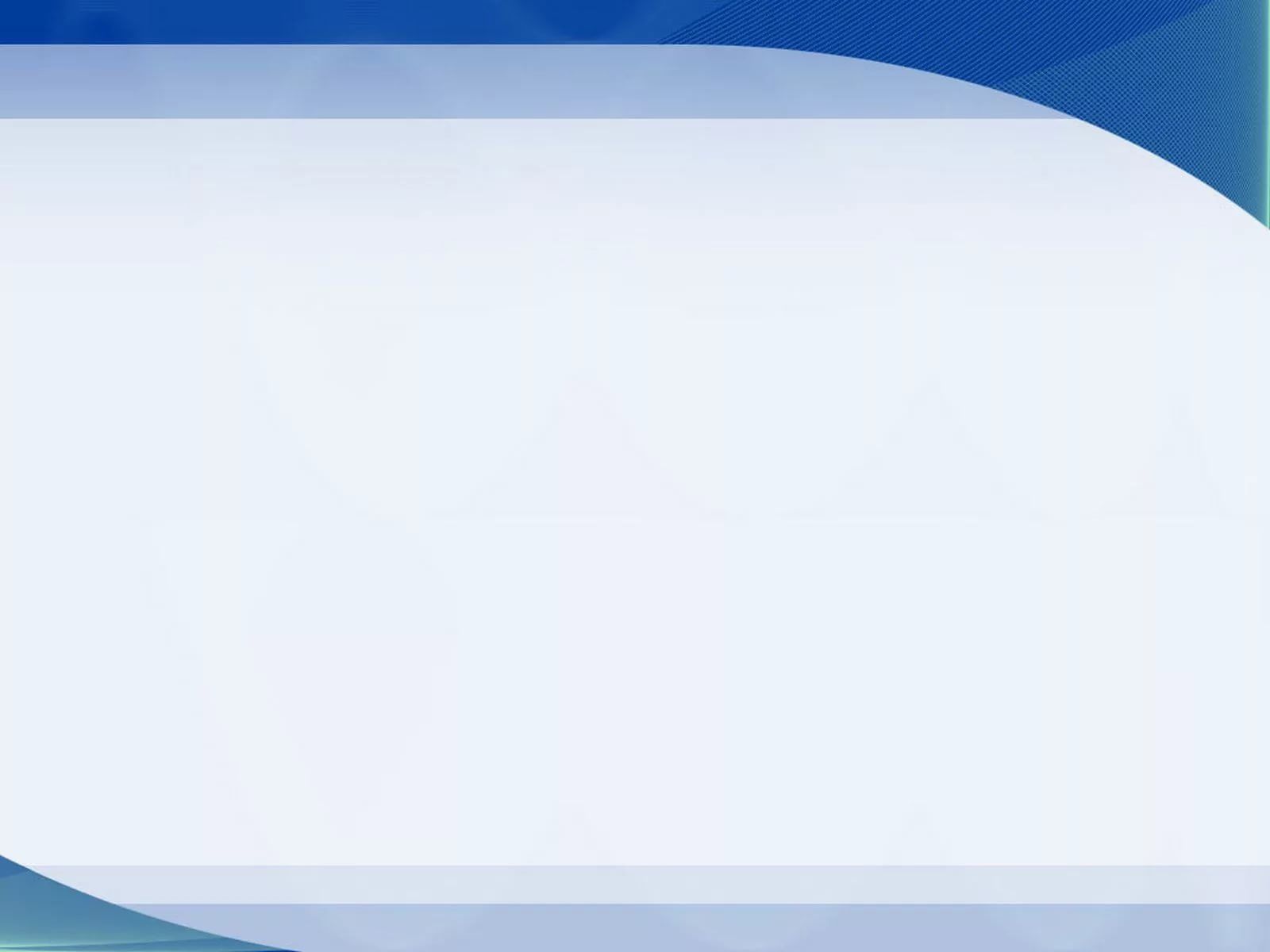 Якутский Фондовый Центр - регистратор
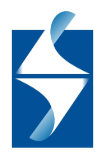 Акционерное общество 
"Республиканский специализированный регистратор 
"Якутский Фондовый  Центр"
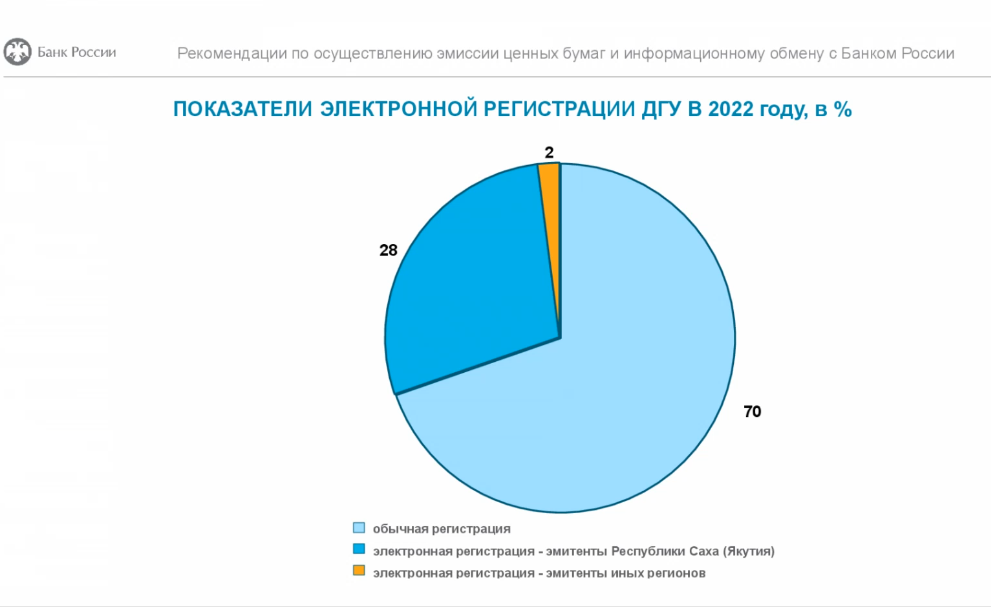 93% электронных регистраций приходится на РС (Я)
7
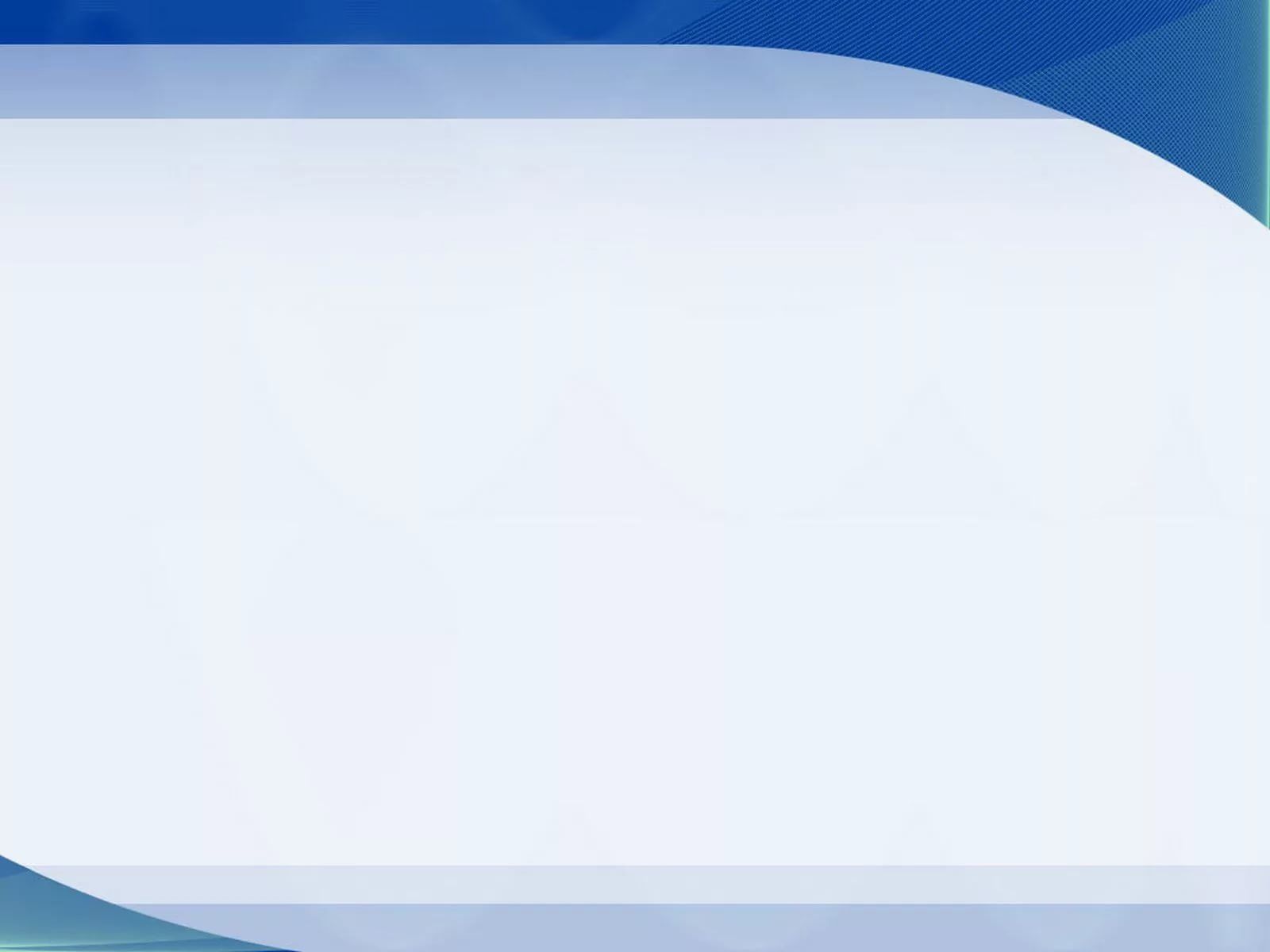 Якутский Фондовый Центр - регистратор
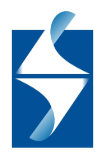 Акционерное общество 
"Республиканский специализированный регистратор 
"Якутский Фондовый  Центр"
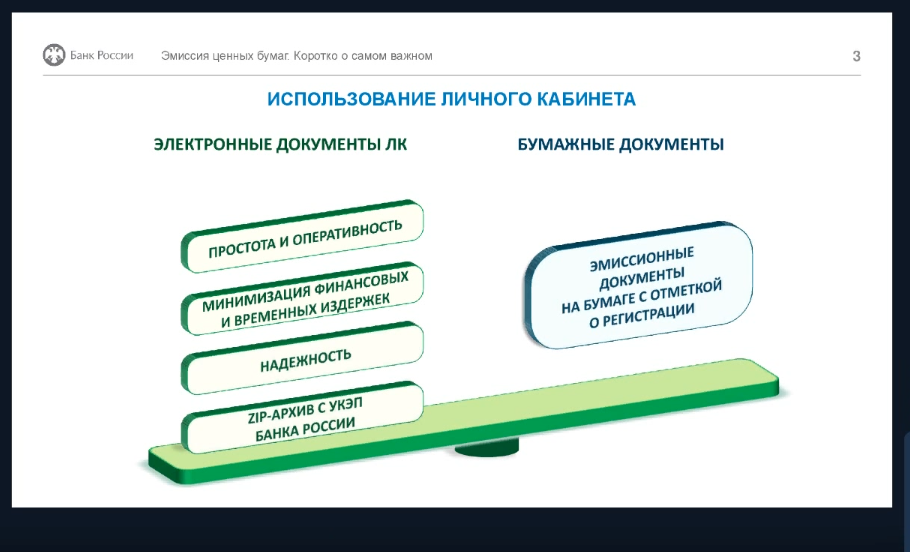 2023 г.
8
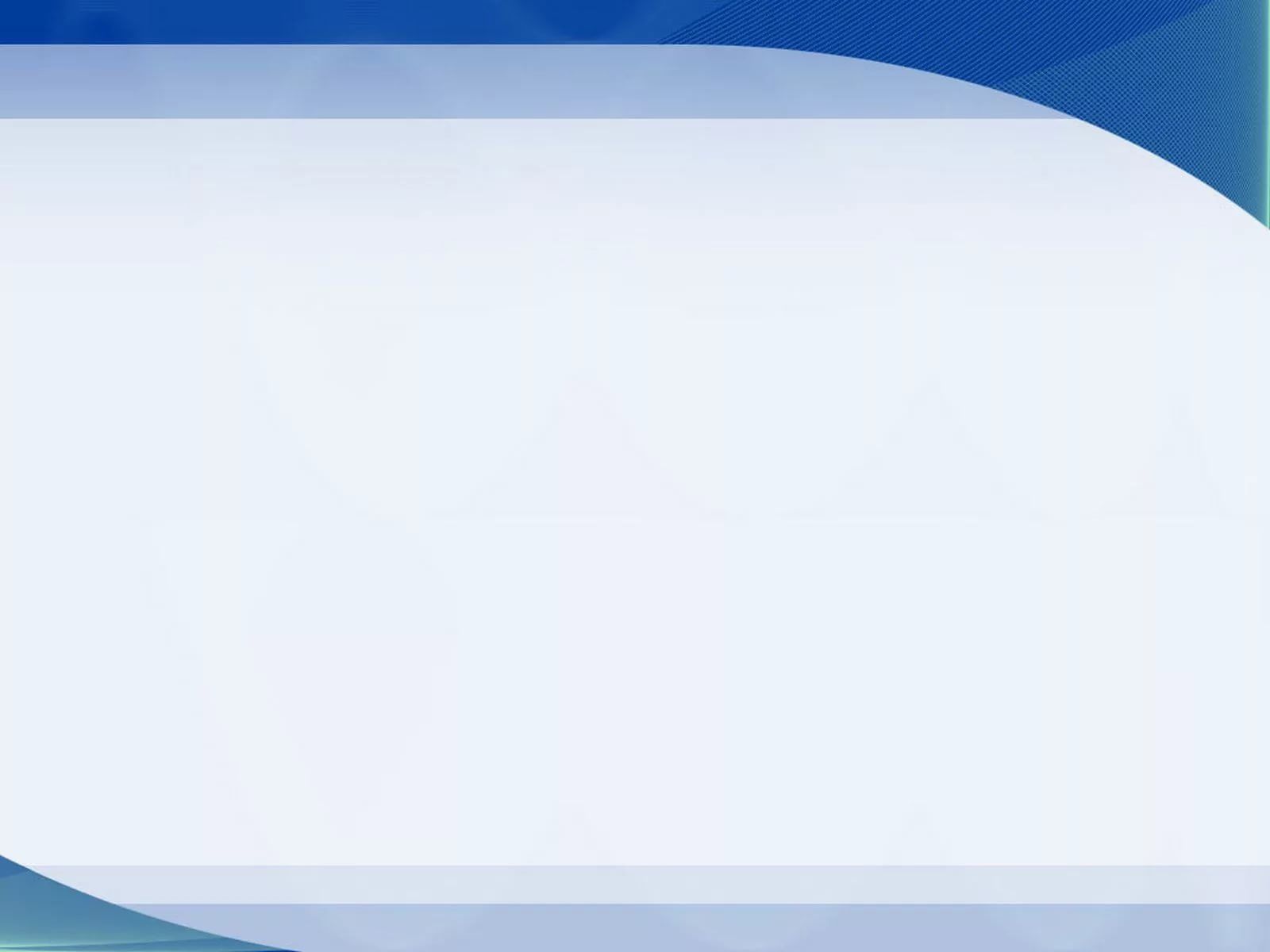 АО на обслуживании у регистраторов в РС (Я)
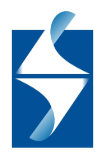 Акционерное общество 
"Республиканский специализированный регистратор 
"Якутский Фондовый  Центр"
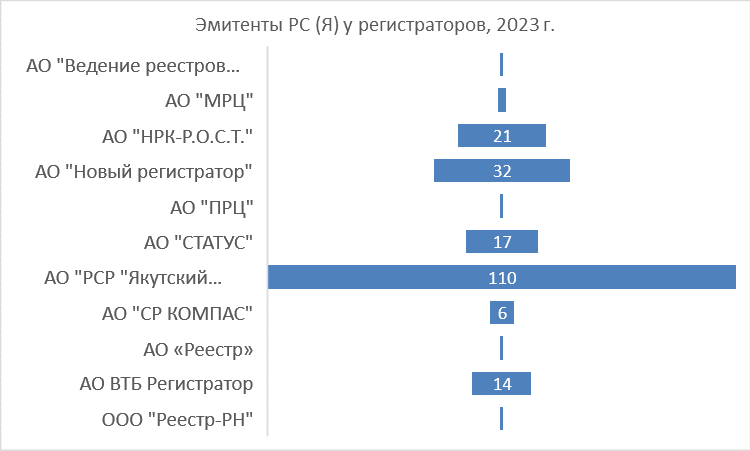 1
1
Всего на 
Обслуживании
206 АО в РС (Я)
2
2
1
1
53% рынка РС(Я)
1
1
1
1
ВеРеКом – Екатеринбург, Компас – Новокузнецк, остальные -  г. Москва
9
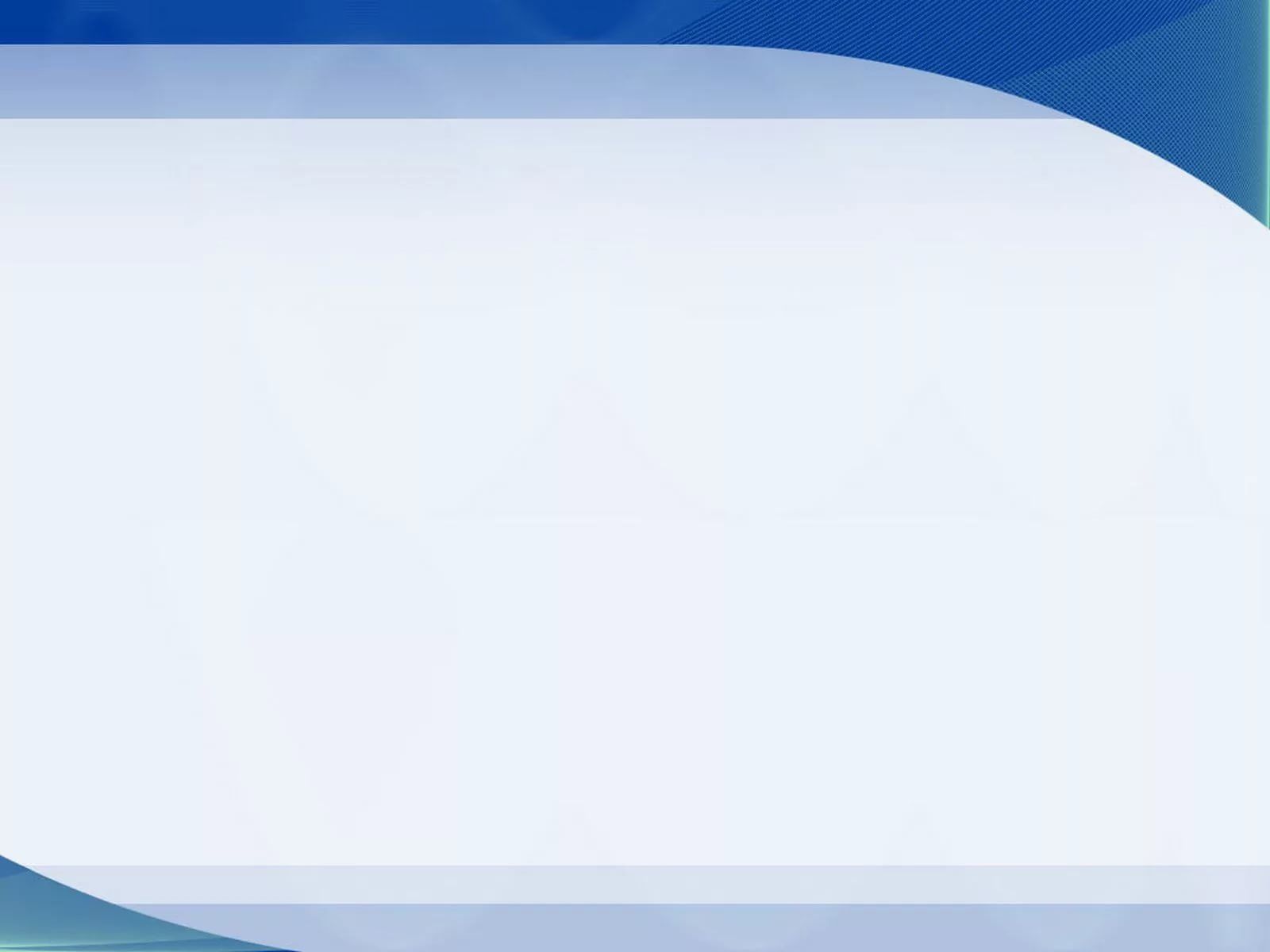 Государство – главный инвестор на РЦБ
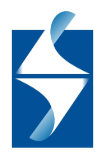 Акционерное общество 
"Республиканский специализированный регистратор 
"Якутский Фондовый  Центр"
По эмитентам, обслуживаемым в ЯФЦ:
2021
1 491,111 млн рублей – 9 доп. выпусков
8 346,020 млн. рублей – 17 доп. выпусков
2022
2023
2 363,787 млн. рублей – 9 доп. выпусков
10
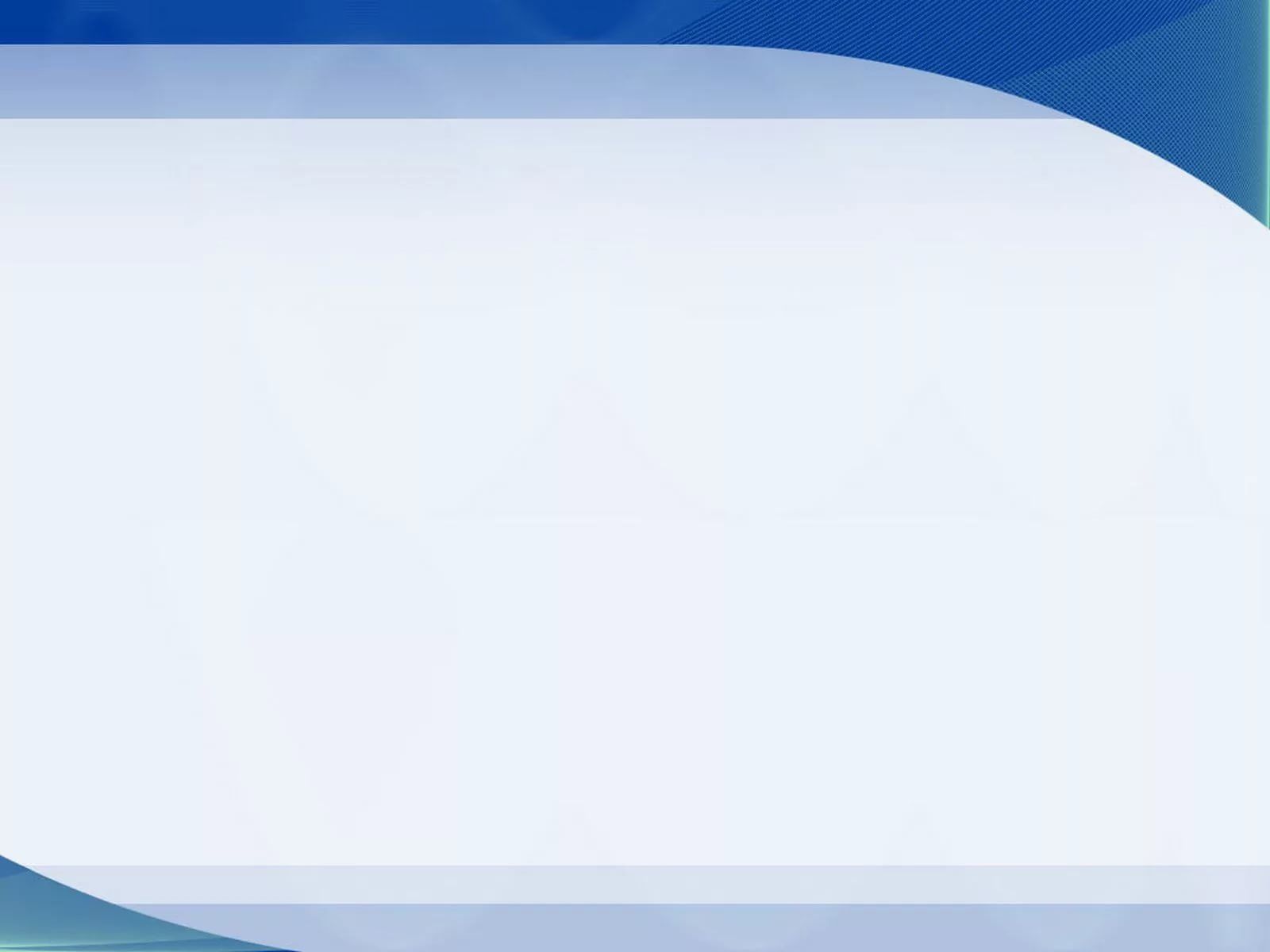 Отличия в процедурах эмиссии 
(АО – АО  сдолей государства)
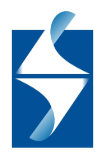 Акционерное общество 
"Республиканский специализированный регистратор 
"Якутский Фондовый  Центр"
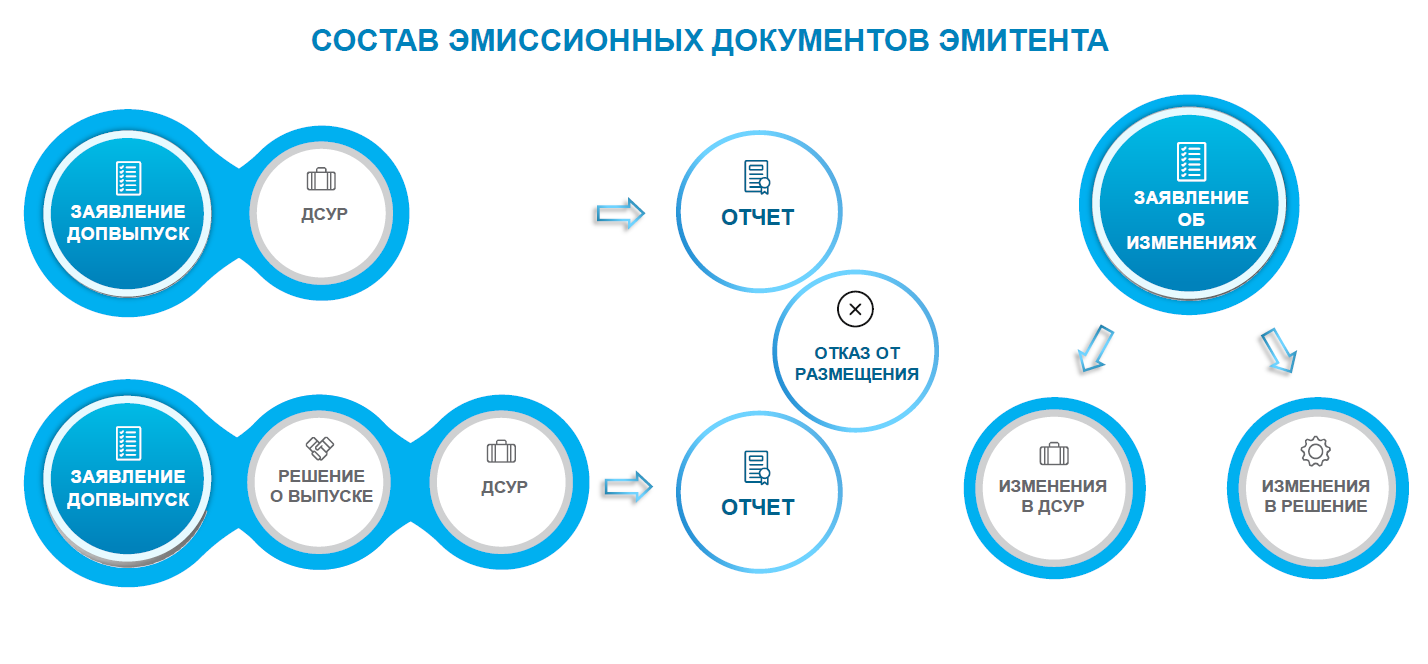 Направление документов в Банк России
11
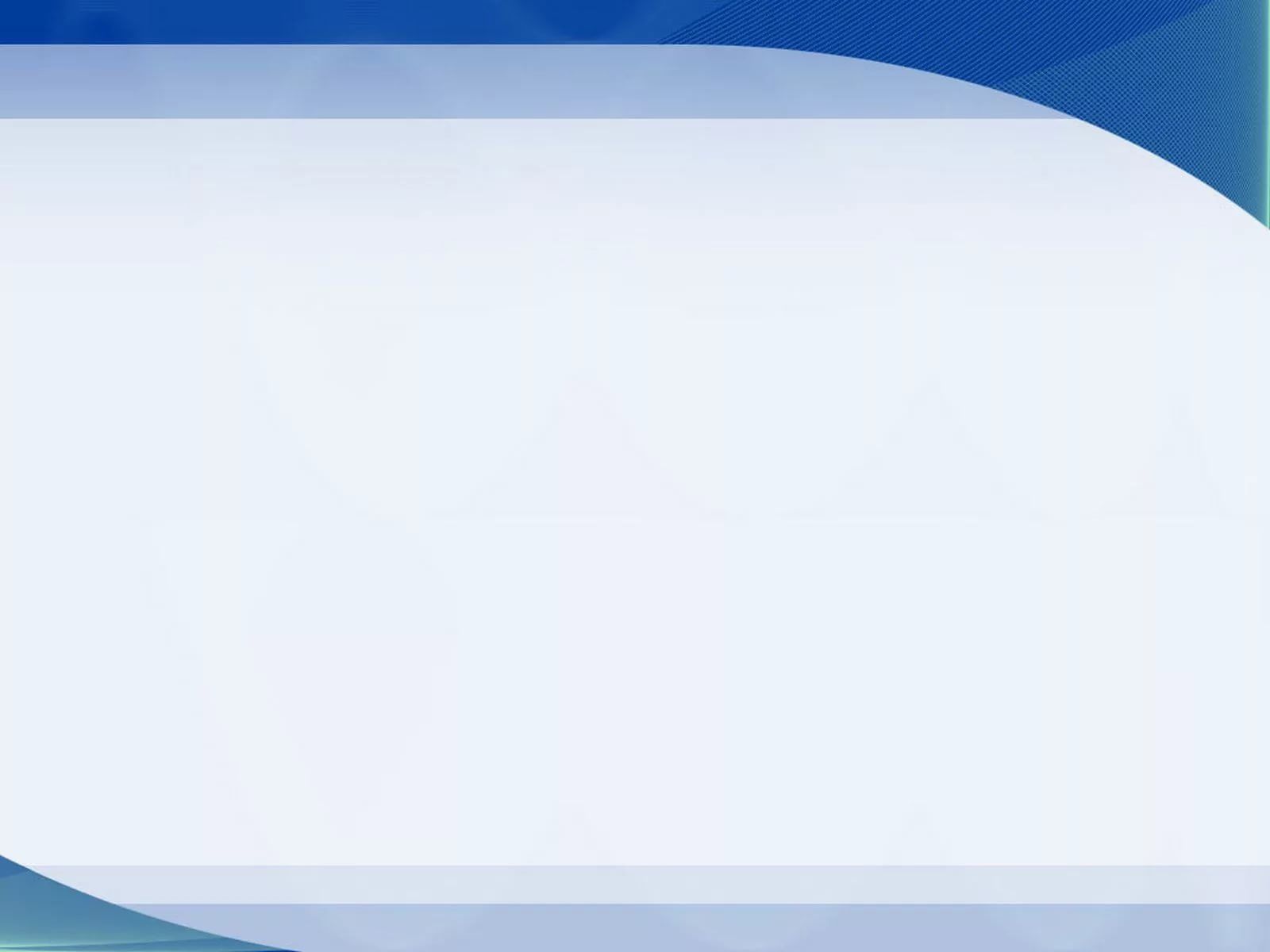 Другие ограничения
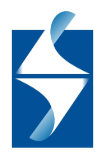 Акционерное общество 
"Республиканский специализированный регистратор 
"Якутский Фондовый  Центр"
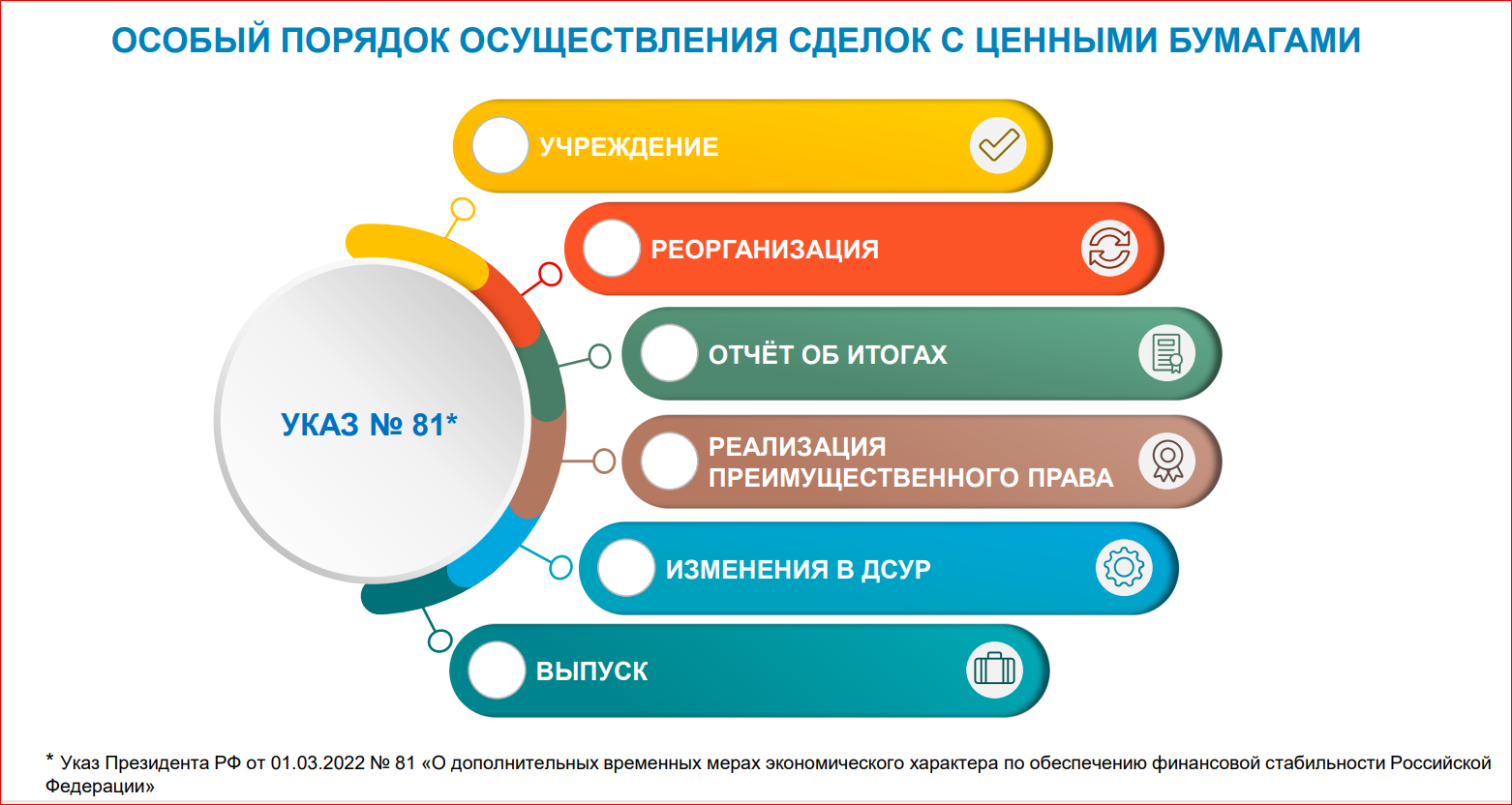 12
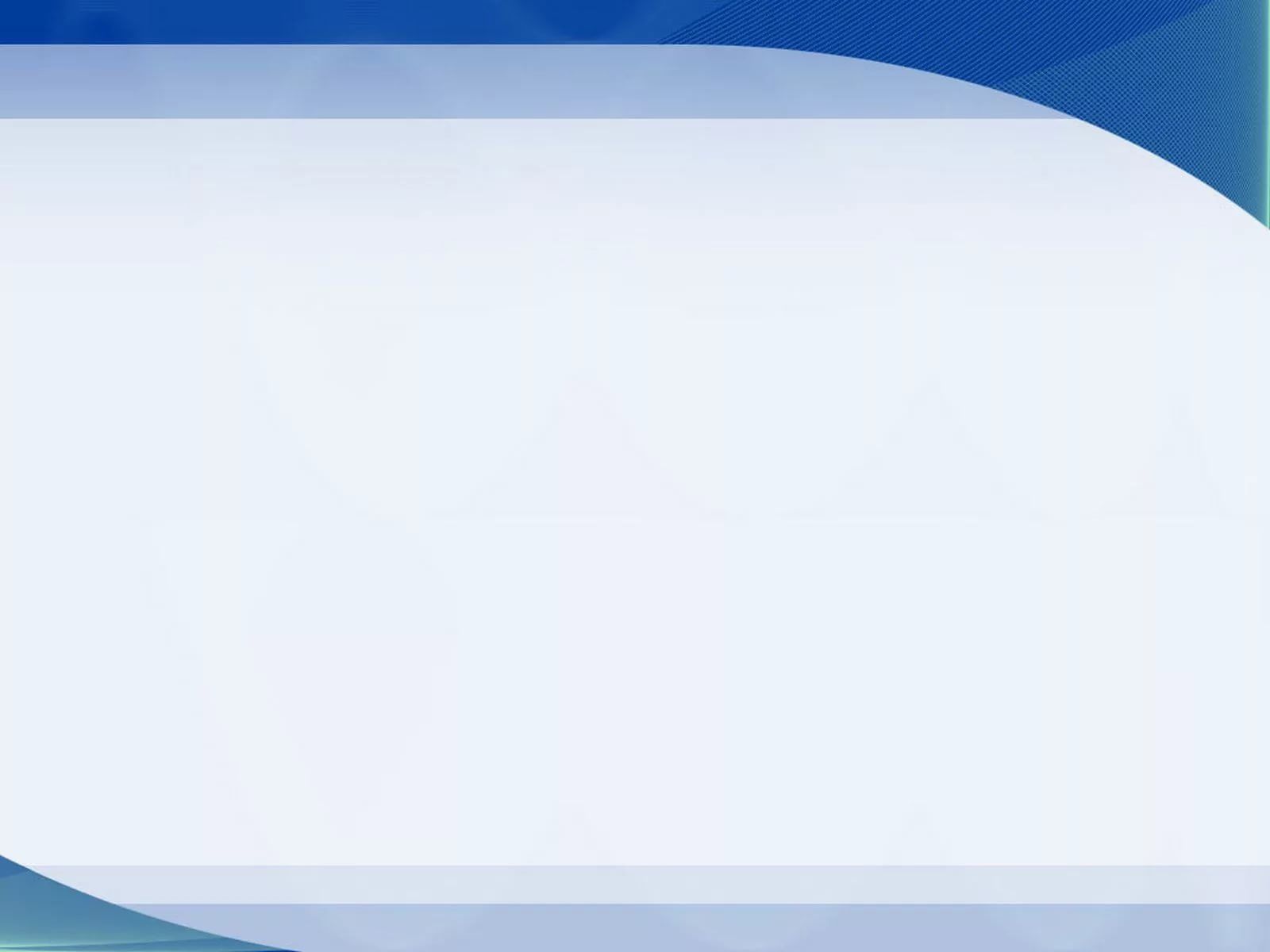 Отличия в процедурах эмиссии
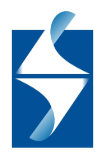 Акционерное общество 
"Республиканский специализированный регистратор 
"Якутский Фондовый  Центр"
13
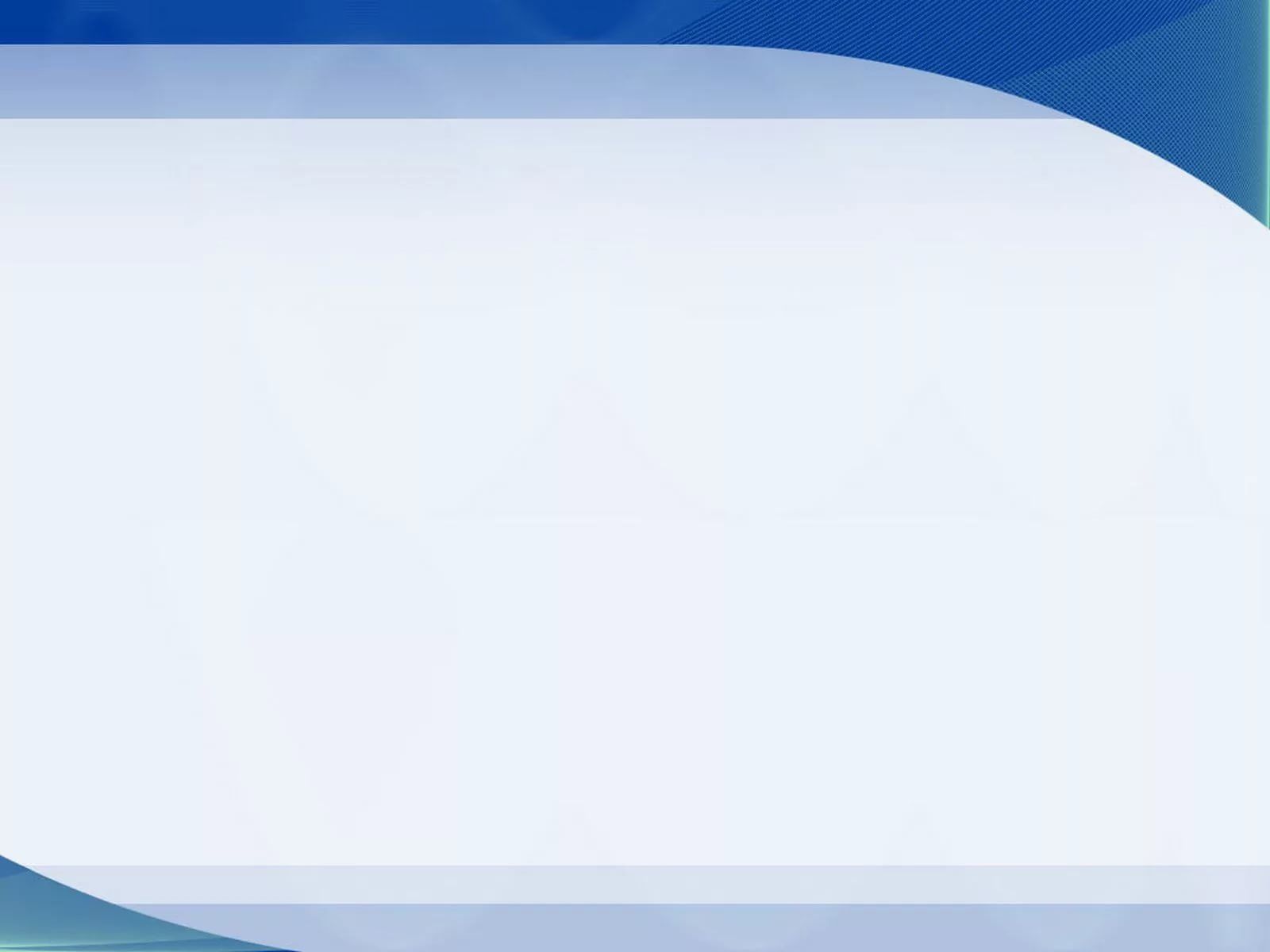 Увеличение Уставного капитала при получении бюджетной субсидии
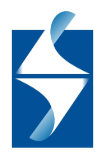 Акционерное общество 
"Республиканский специализированный регистратор 
"Якутский Фондовый  Центр"
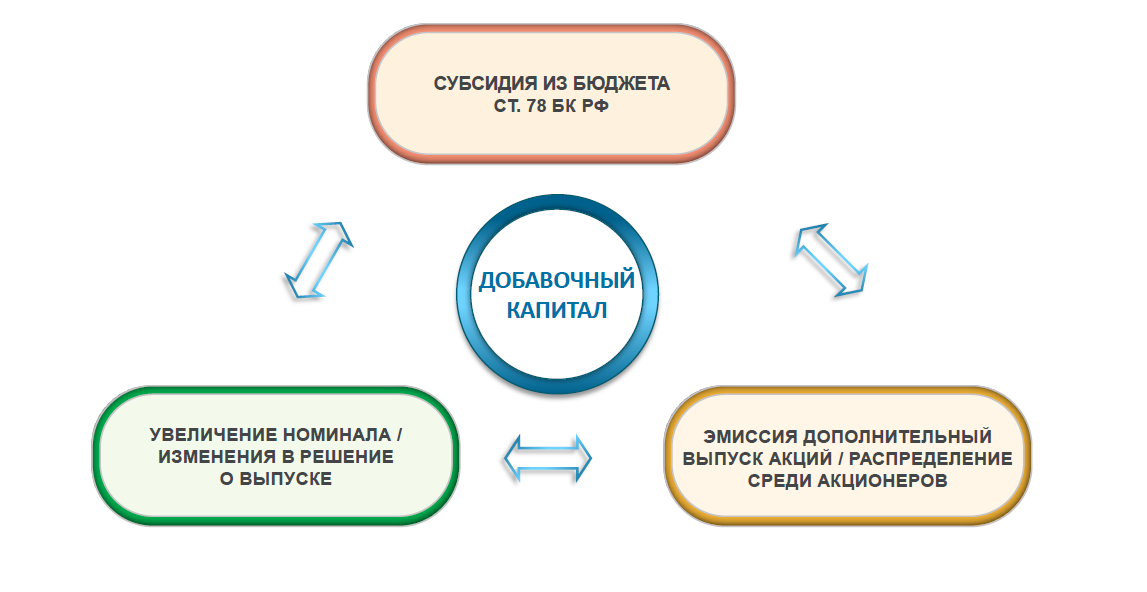 Обязательное условие (ст. 28 ФЗ АО):
1) Увеличение УК <= ЧА – (УК+Рез. фонд).
2) К моменту принятия решения Доб. капитал должен быть сформирован
14
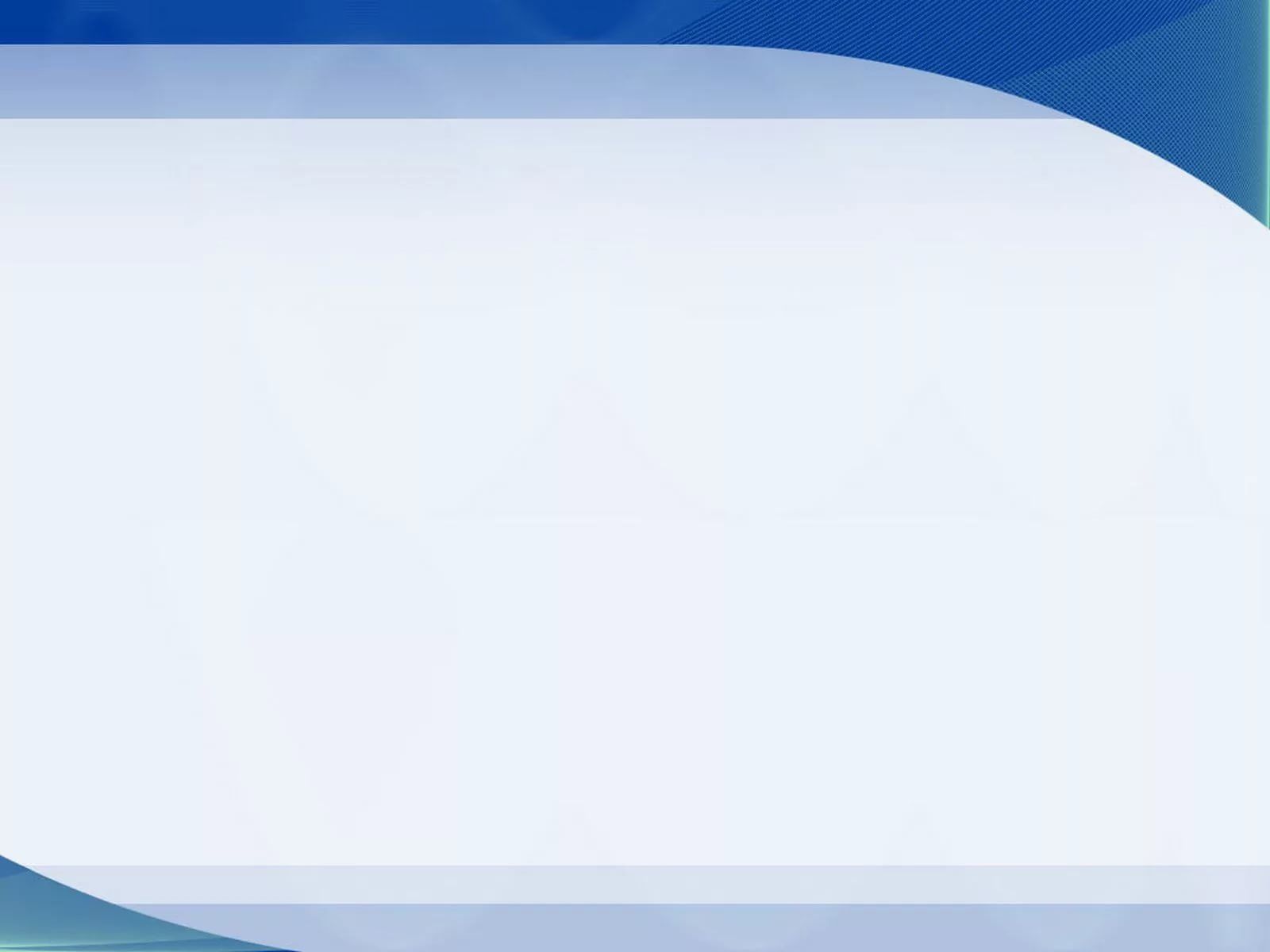 Санкции за нарушение порядка эмиссии
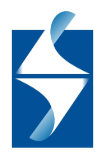 Акционерное общество 
"Республиканский специализированный регистратор 
"Якутский Фондовый  Центр"
Административный Кодекс
Статья 15.17. Недобросовестная эмиссия ценных бумаг
ДЛ -  от десяти тысяч до тридцати тысяч рублей; 
ЮЛ- от пятисот тысяч до семисот тысяч рублей
Уголовный кодекс
Статья 185 Злоупотребления при эмиссии ЦБ
Размещение эмиссионных ценных бумаг, выпуск которых не прошел государственную регистрацию
15
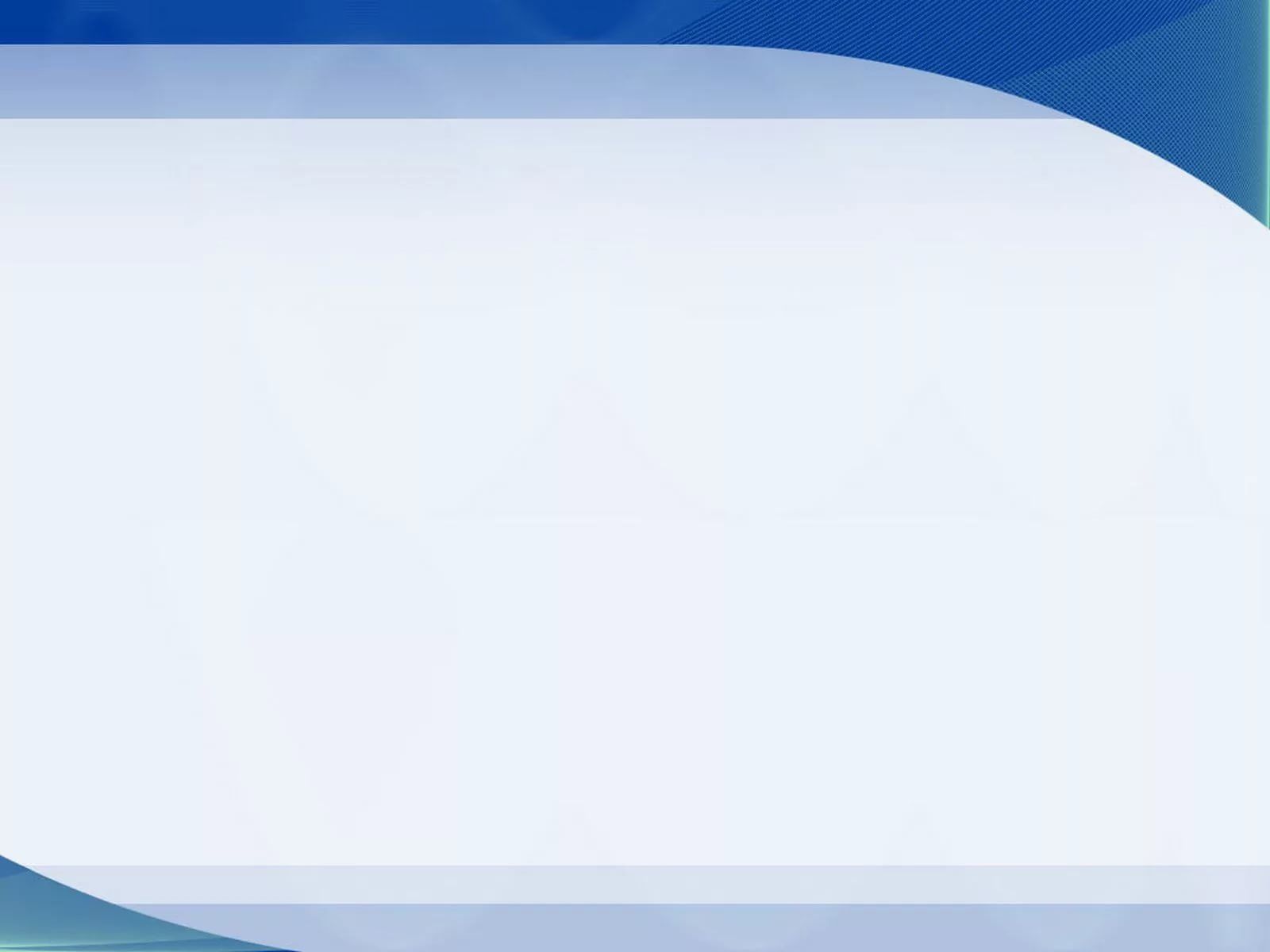 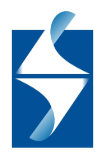 Акционерное общество 
"Республиканский специализированный регистратор 
"Якутский Фондовый  Центр"
Спасибо за внимание!!
АО РСР «Якутский Фондовый Центр»
Г. Якутск пер. Глухой 2/1
info@yfc.ru
www.yfc.ru
33-57-00
16